Лесные жители
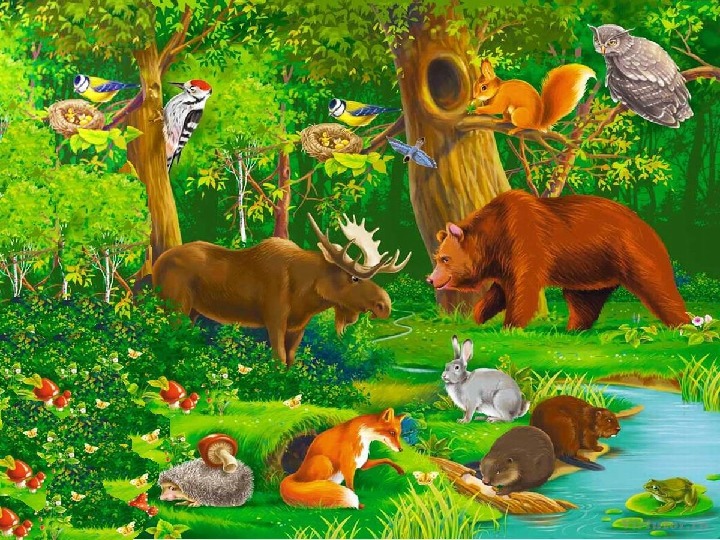 Белка в шубке на мехупрыг, и с ёлки на ольху.Ловко по деревьям скачет,и в дупле орешки прячет.
Ёжик – серенький клубок, прибежал, не видно ног.Убери иголочки, колкий словно ёлочка.
По лужайке скачет зайчик,скачет ловко, словно мячик.
Рыжий мех и хвост пушистый ,Острожный шаг лесу .Прячет хитрая лисица До поры свою красу .Выследит в кустах добычу И спешит к свое норе .Хоть красива , все же хищник-Надо помнить детворе.
Косолапый и большой, Спит в берлоге он зимой. Любит шишки, любит мёд, Ну-ка, кто же назовет?
Ходит-бродит серый волк. И зубами щёлк да щёлк. Шёрстка как щетинка, Вздыбилась на спинке.
Словно царскую корону,Носит он свои рога,Ест лишайник, мох зелёный,Любит снежные луга.
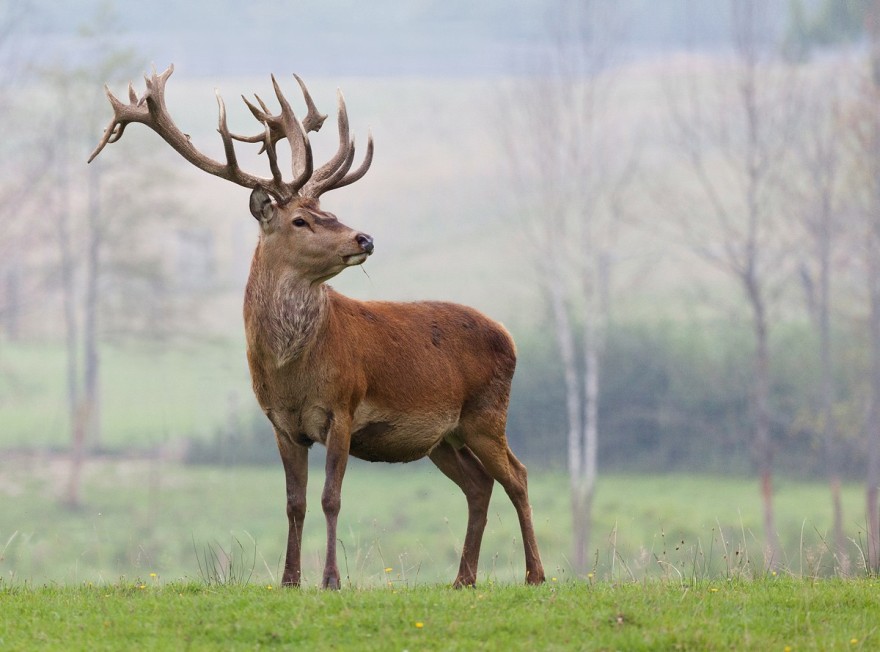 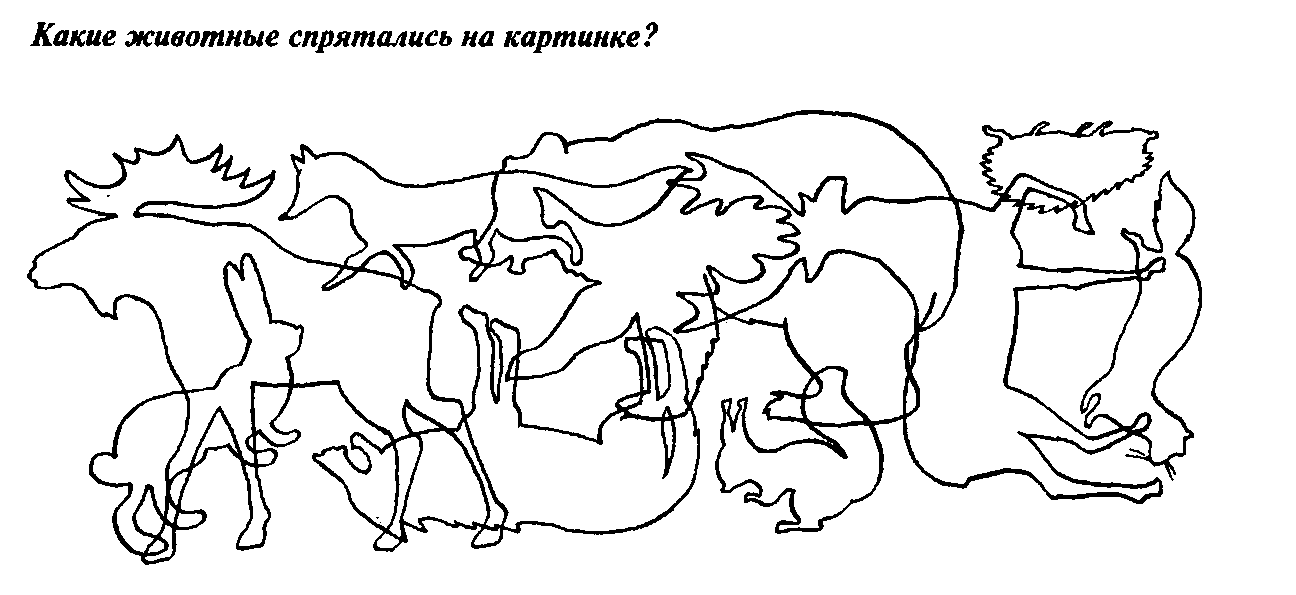 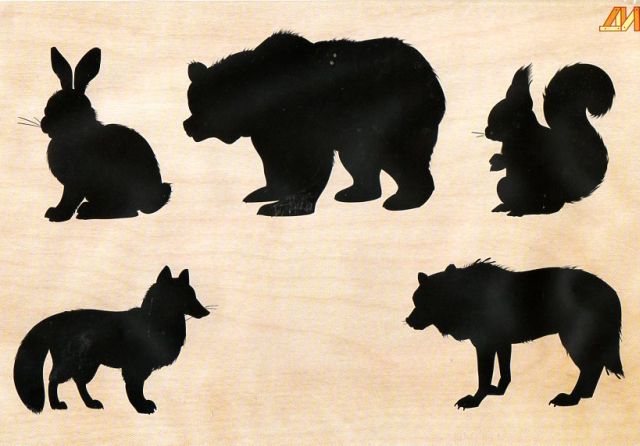 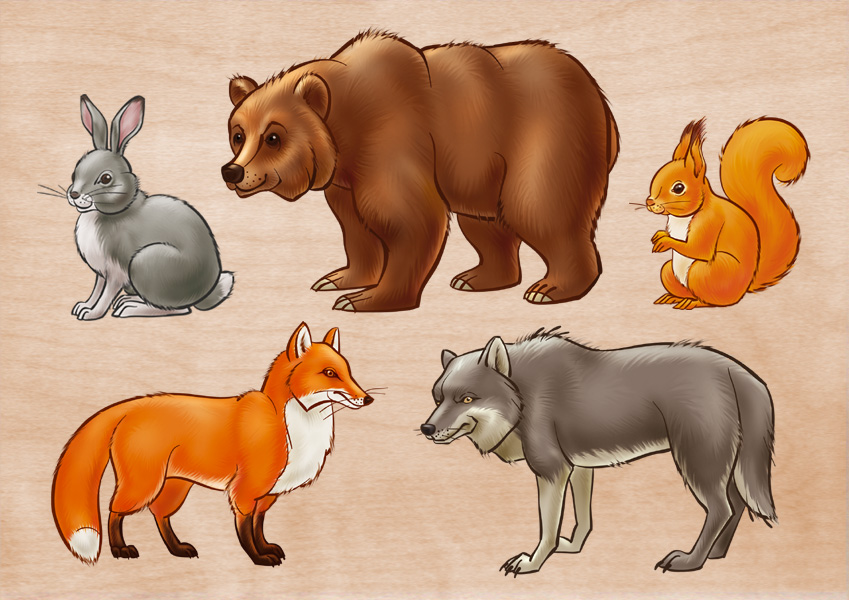 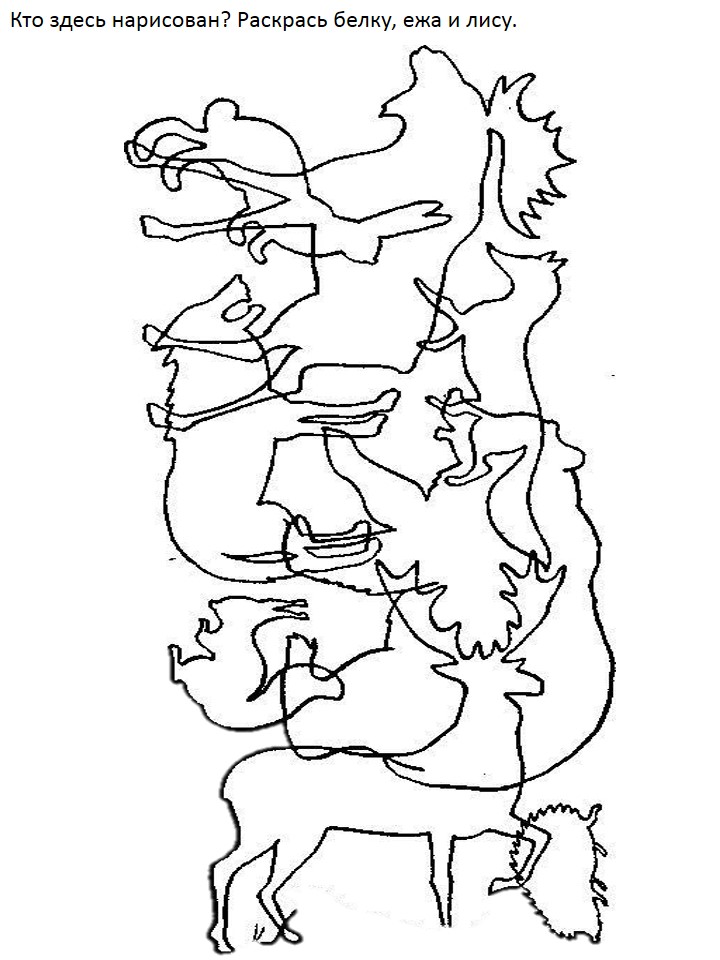 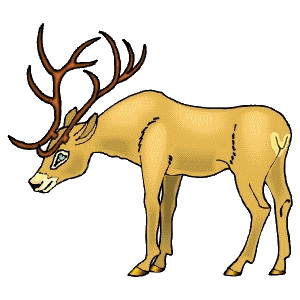 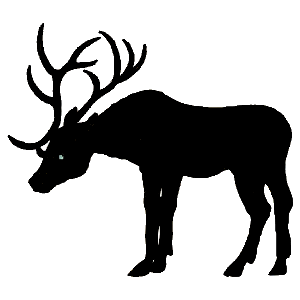 КОНЕЦ
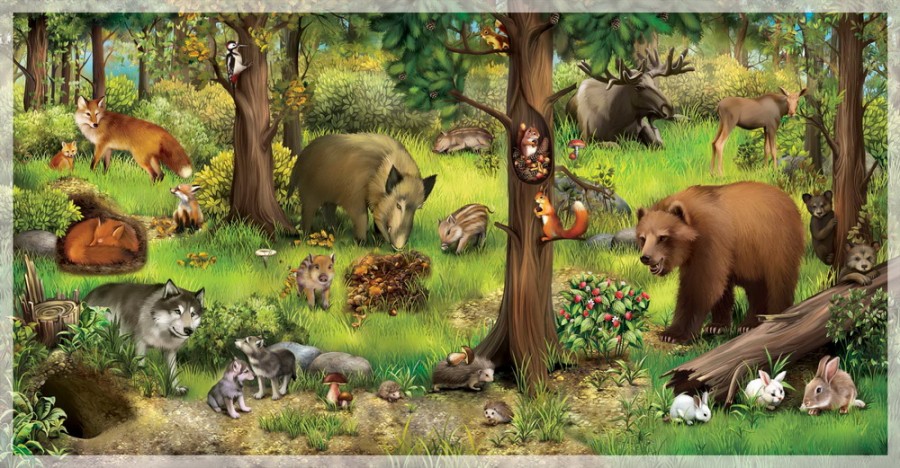